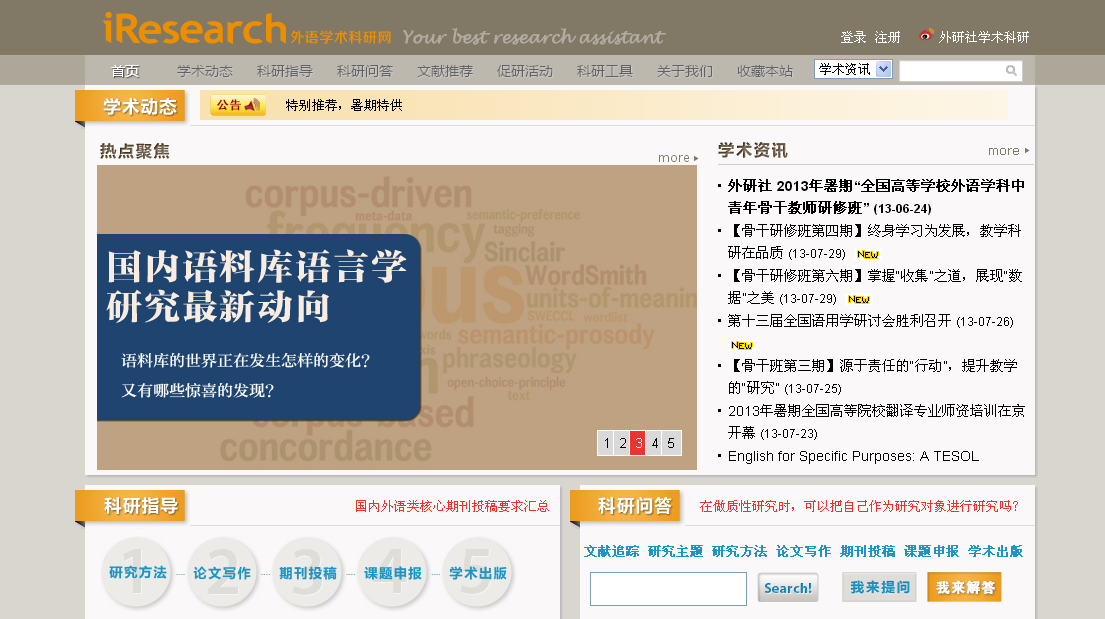 聚焦信息
精选资源
iResearch
实用工具
交流平台
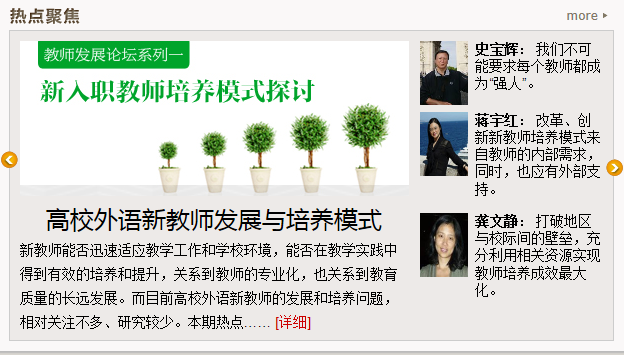 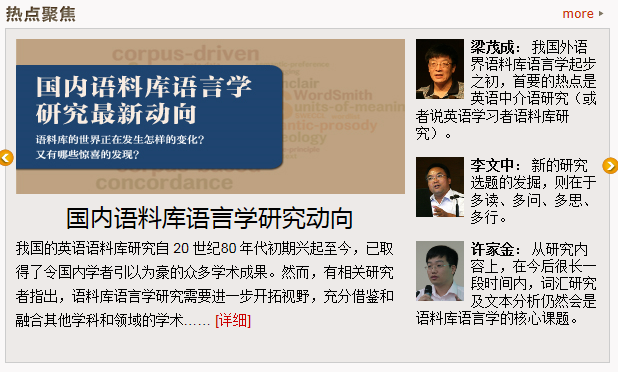 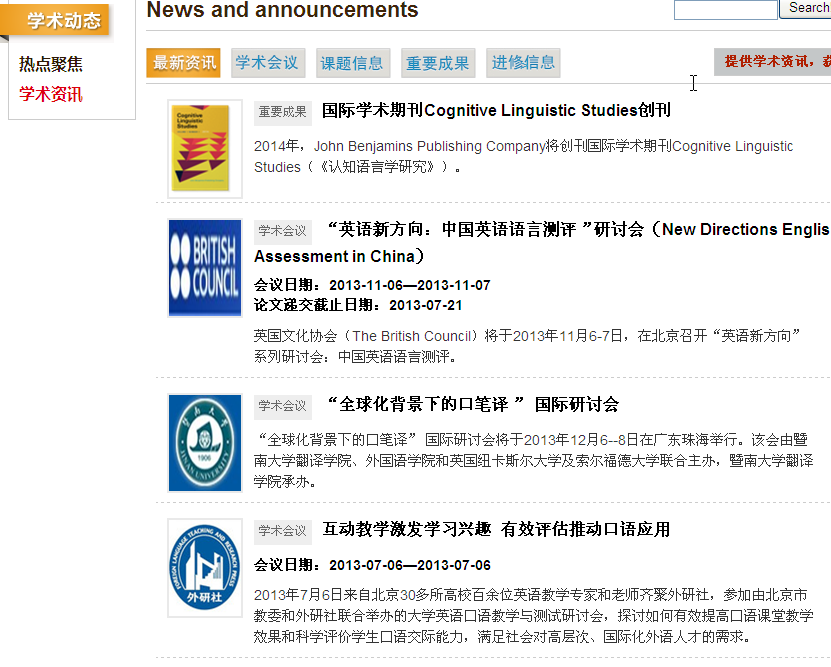 聚焦信息
精选资源
iResearch
实用工具
交流平台
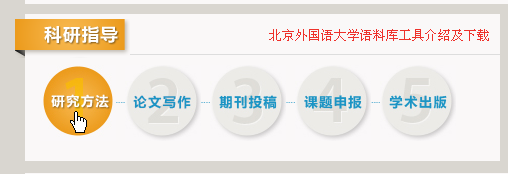 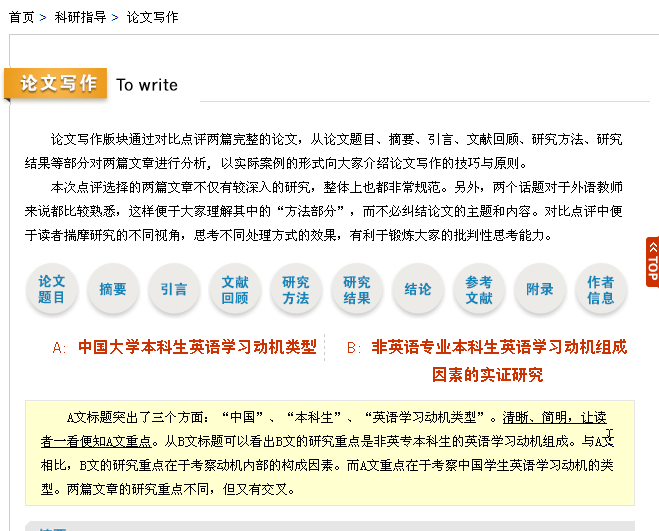 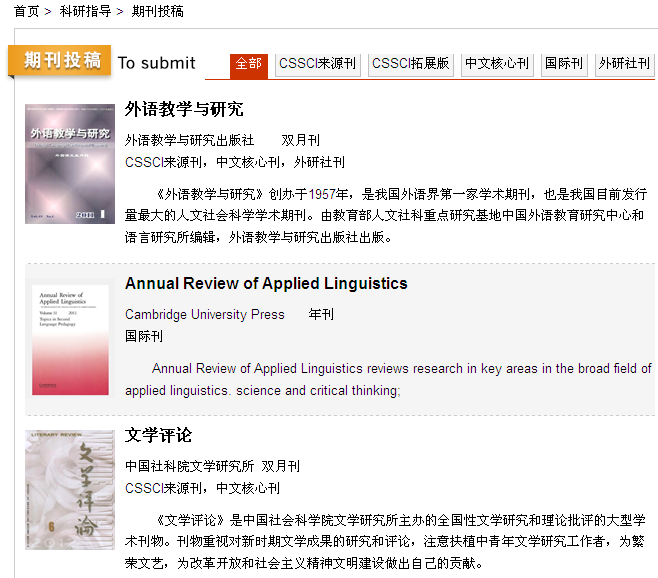 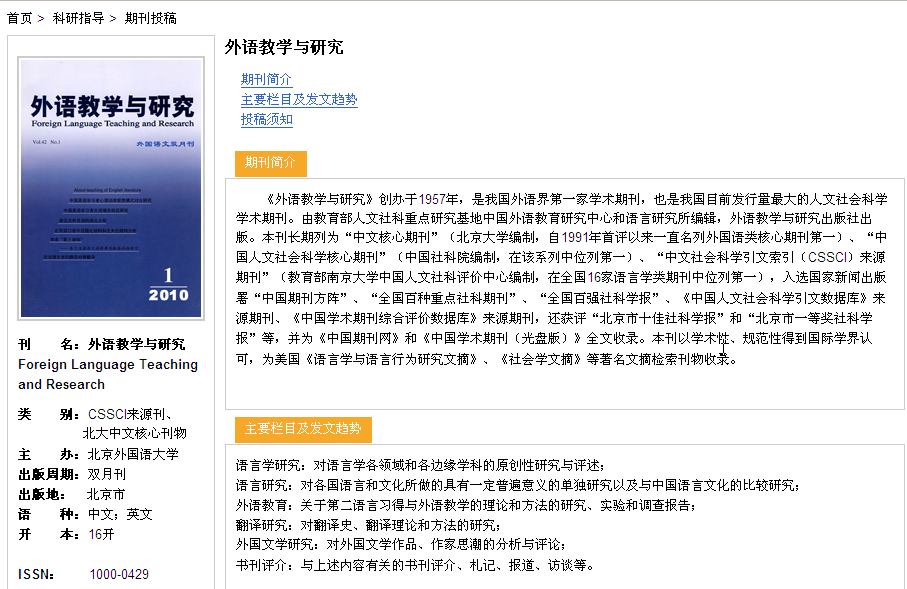 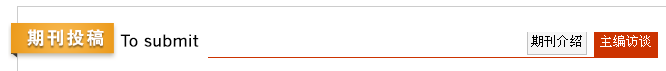 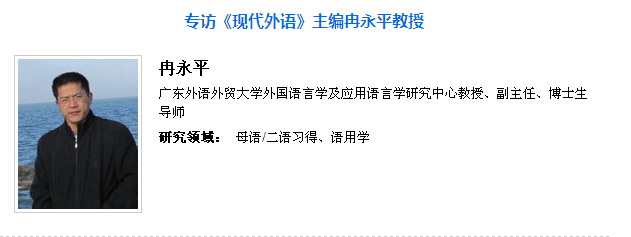 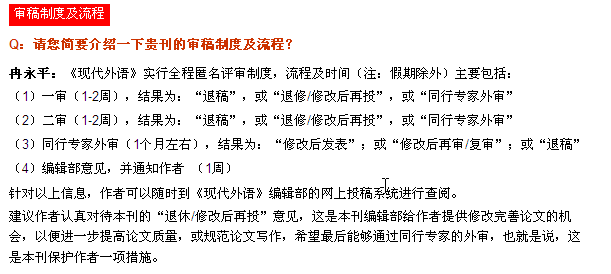 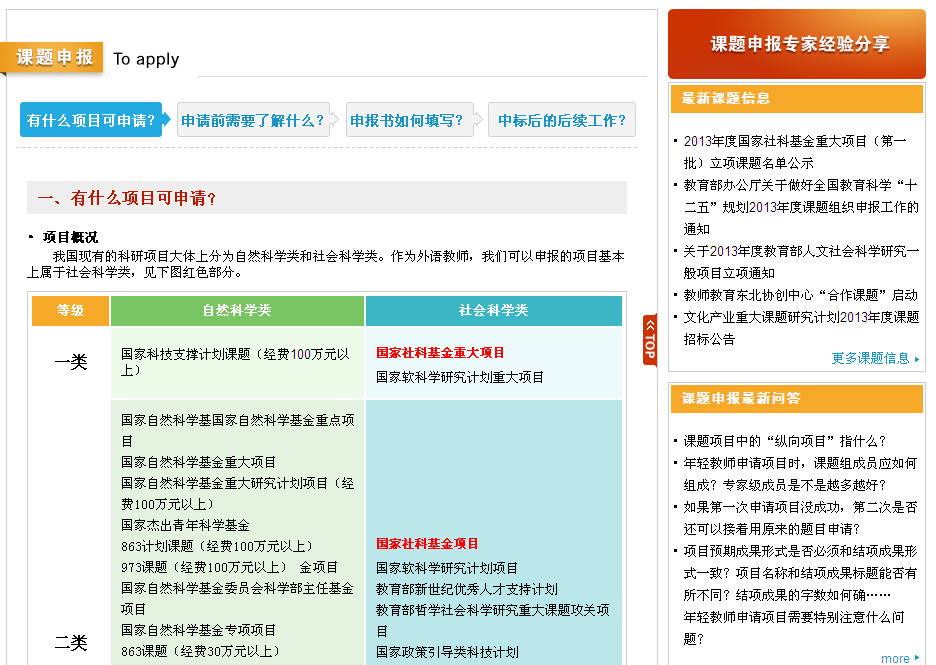 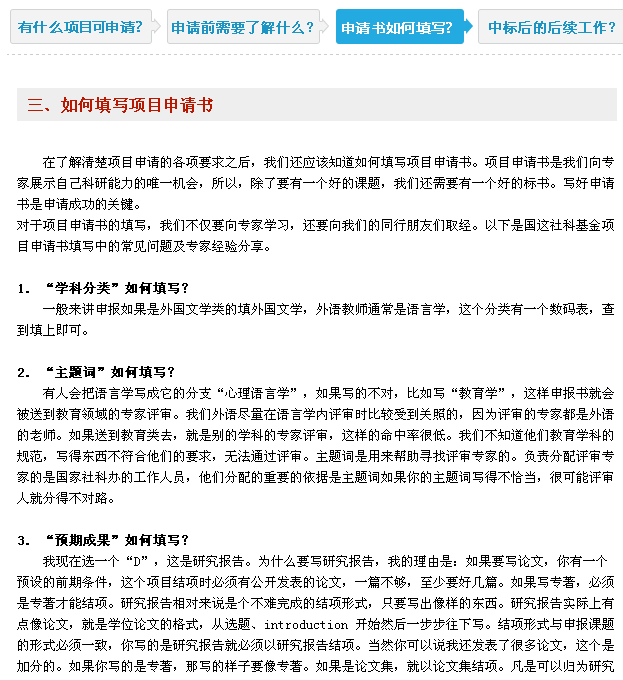 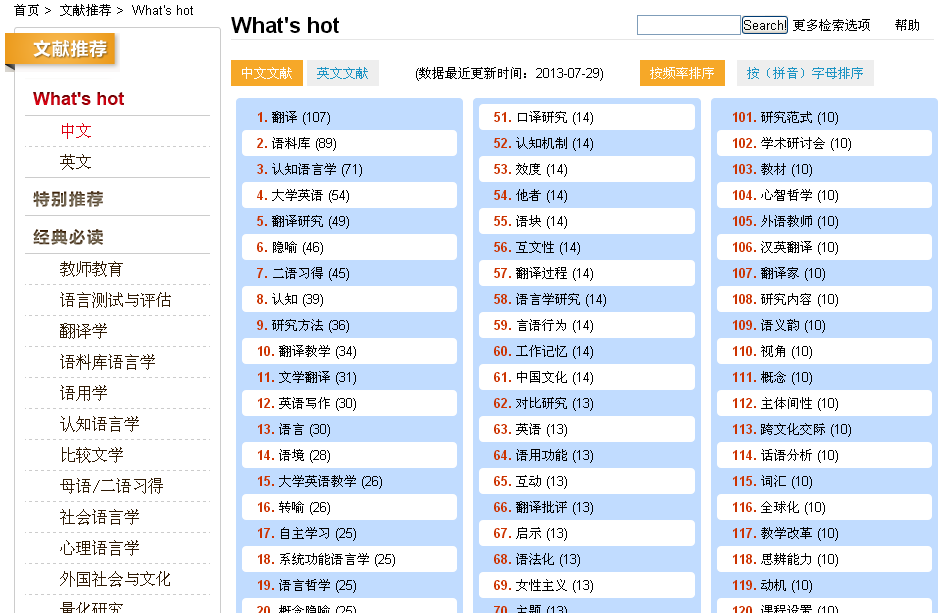 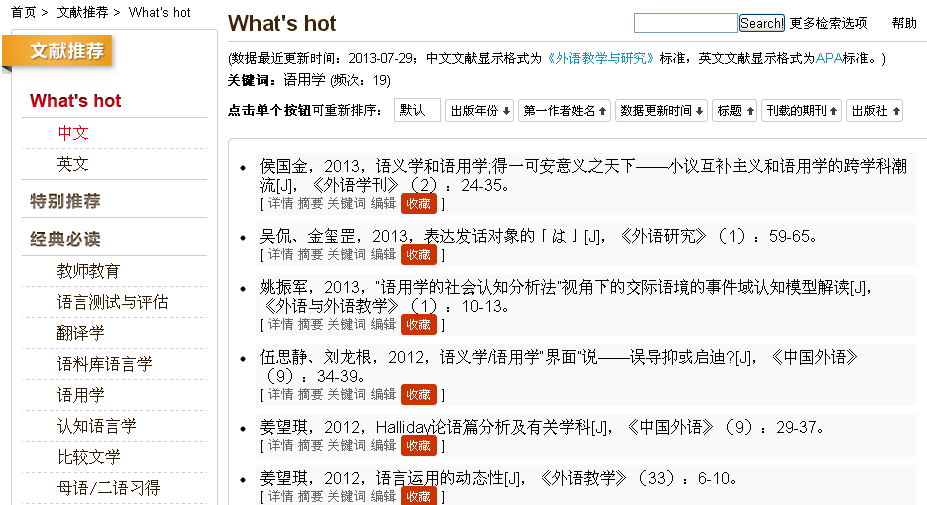 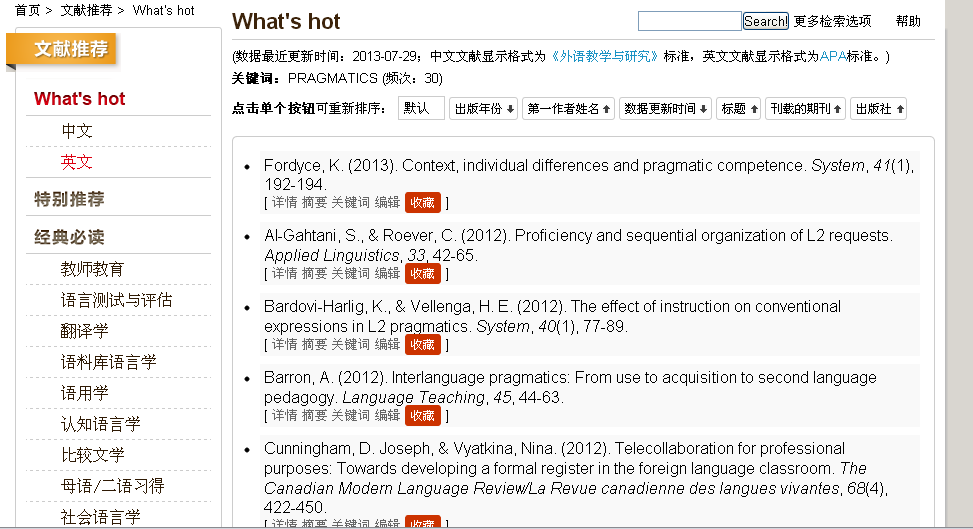 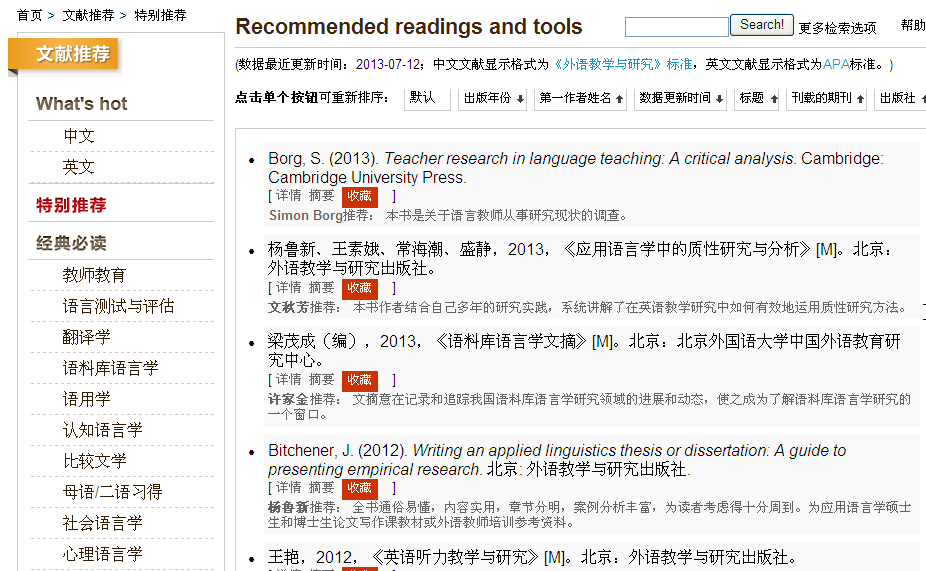 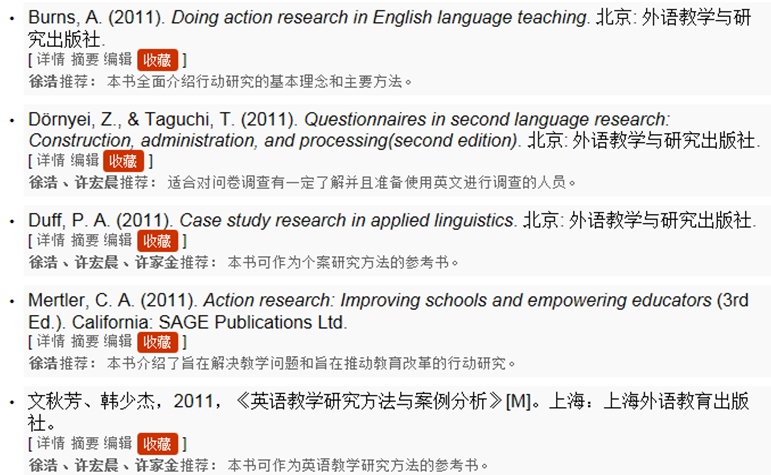 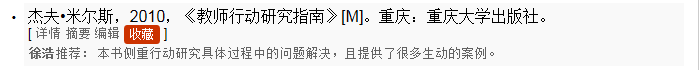 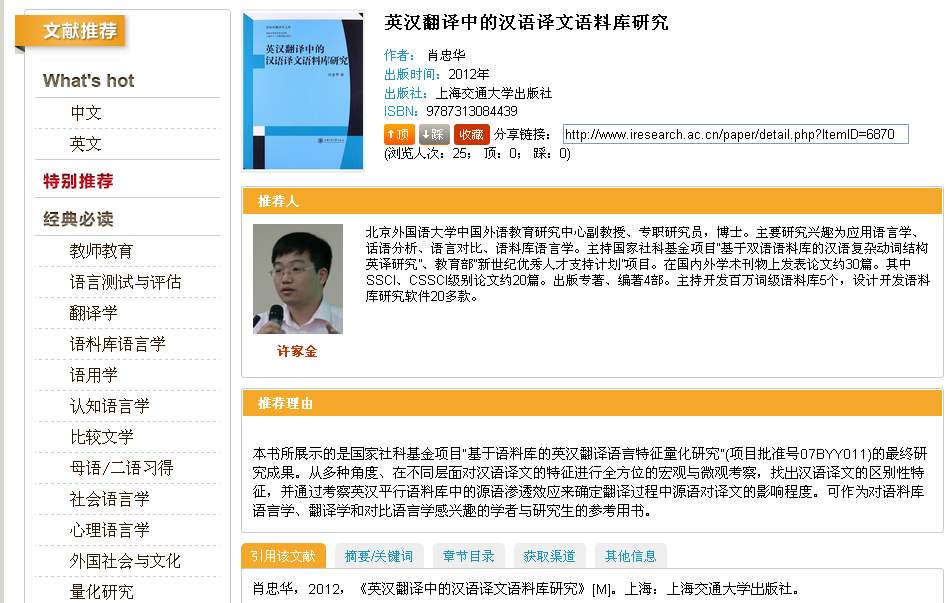 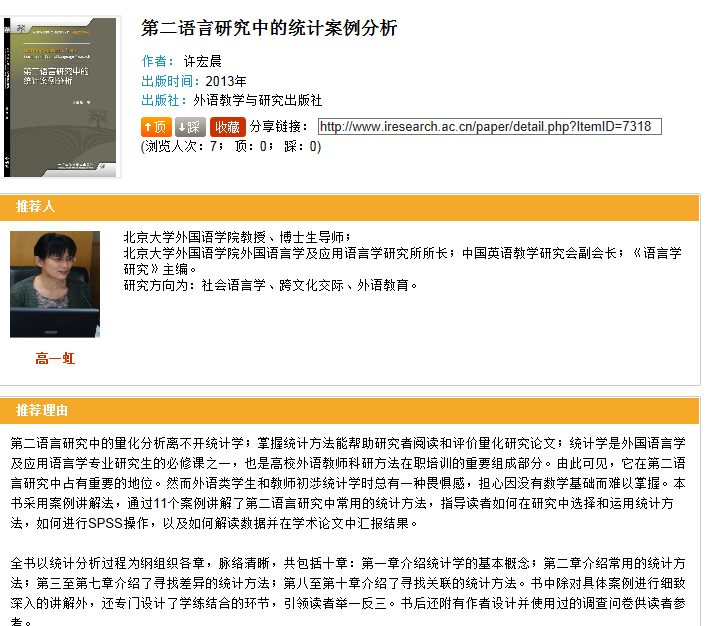 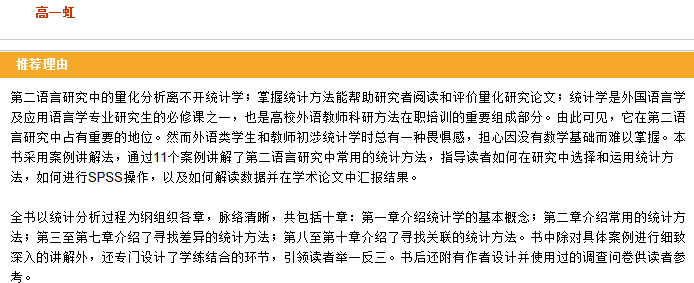 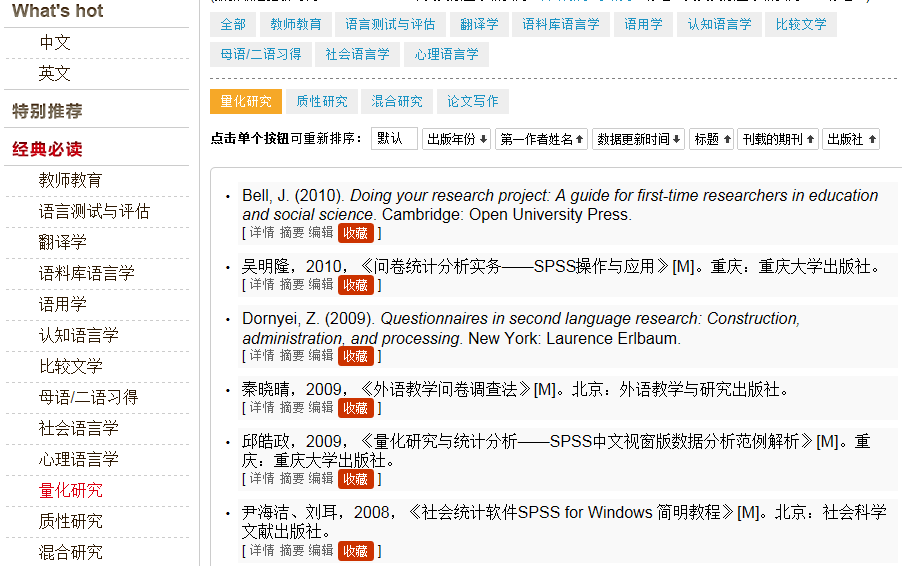 聚焦信息
精选资源
iResearch
实用工具
交流平台
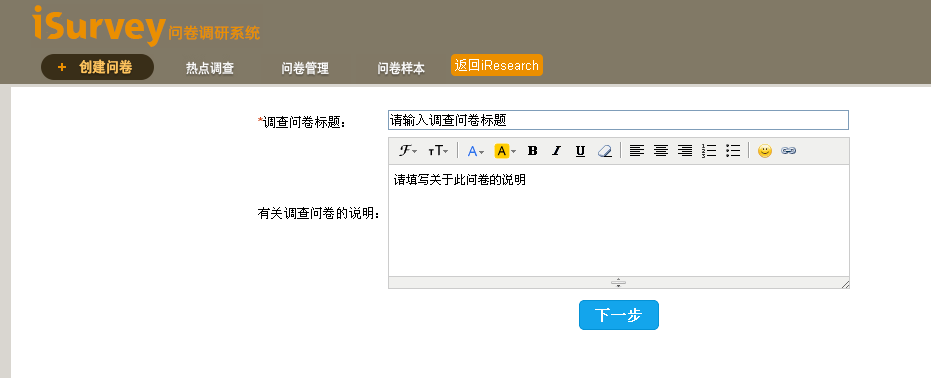 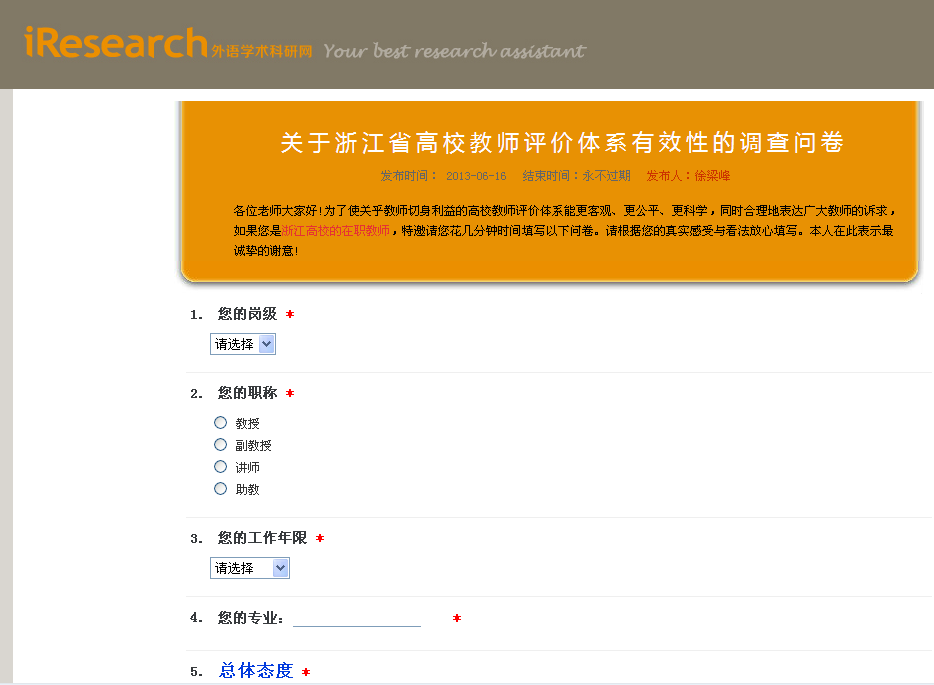 聚焦信息
精选资源
iResearch
实用工具
交流平台
热点聚焦：参与探讨，提供不同视角
学术资讯：提供资讯，分享成果
科研指导：分享经验
科研问答：提问与解答，专题研讨
文献推荐：提交书评 ，推荐文献
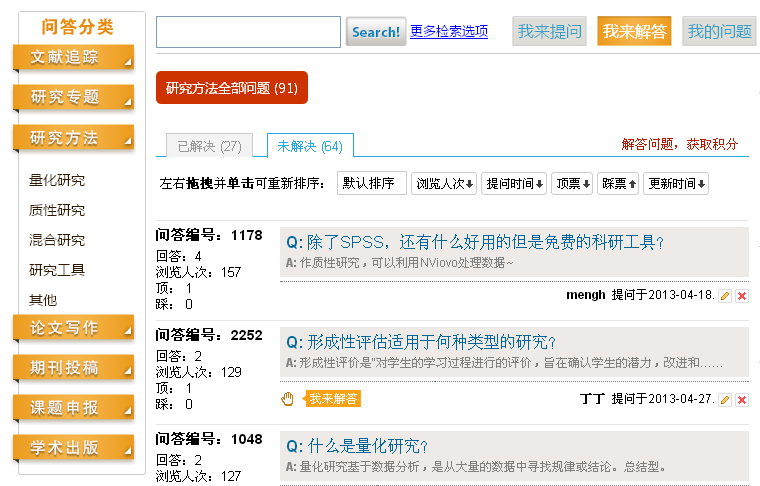 聚焦信息
了解资讯

寻求方法

收获成果
精选资源
实用工具
交流平台
共建  共享
合作  创新
网址： www.iresearch.ac.cn
QQ群:   71244770
微信号： iResearching
邮箱：research@fltrp.com